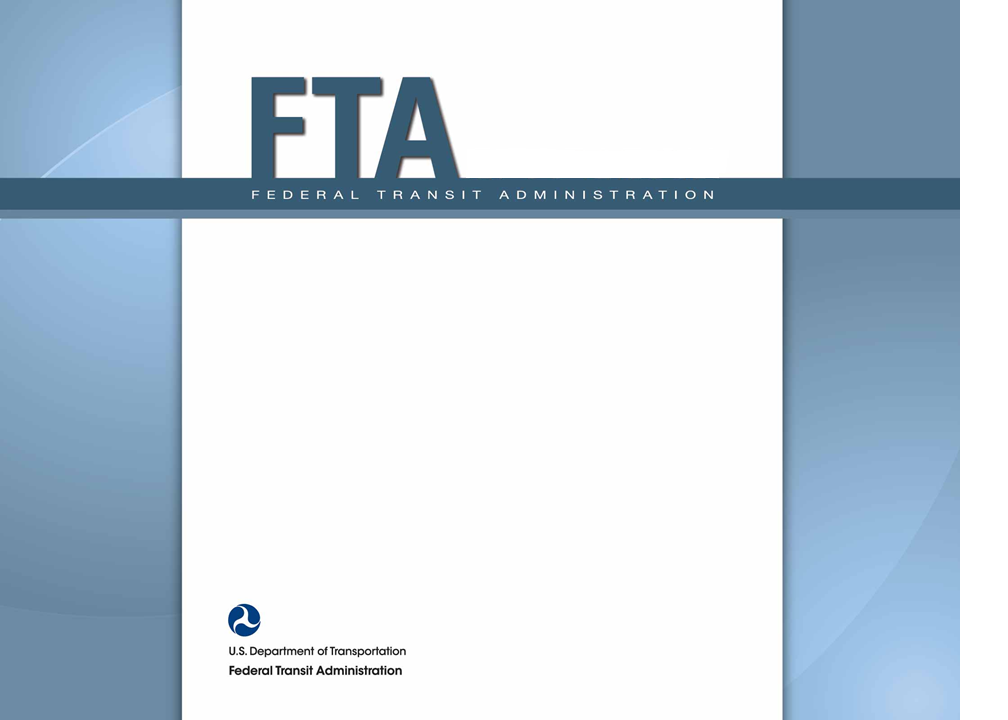 NTD Data Users Seminar22 May, 2015John D. GiorgisDirector of Strategic Planning & AnalysisFederal Transit Administration
Agenda
Overview of the NTD
NTD Data:  the Basics
NTD Data Products and How to Use Them
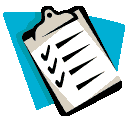 Purpose of the NTD Program
SECTION 5335. NATIONAL TRANSIT DATABASE. 
(a) National transit database.-- To help meet the needs of individual public transportation systems, the United States Government, State and local governments, and the public for information on which to base public transportation service planning, the Secretary of Transportation shall maintain a reporting system, using uniform categories to accumulate public transportation financial, and operating, and asset condition information and using a uniform system of accounts. The reporting and uniform systems shall contain appropriate information to help any level of government make a public sector investment decision. The
Secretary may request and receive appropriate information from any source.
(b) Reporting and uniform systems.--The Secretary may award a grant under section 5307 or 5311 only if the applicant, and any person that will receive benefits directly from the grant, are subject to the reporting and uniform systems.
(c) Data required to be reported.—The recipient of a grant under this chapter shall report to the Secretary, for inclusion in the National Transit Database, any information relating to a transit asset inventory or condition assessment conducted by the recipient. 

Information for public transportation service planning 
Other Uses: the apportionment, Conditions & Performance Report,  Government Performance and Results Act reporting
The Four Data Groups of the NTD
Rural Module 
Section 5311 Recipients with no 5307 Funding 
Safety & Security Module 
Urbanized Area Reporters with 30+ Vehicles 
Monthly Module 
Urbanized Area Reporters with 30+ Vehicles 
Annual Module 
ALL Urbanized Area Reporters
Who’s Required to Report?
Any Beneficiary of Section 5307 Grants Must Report to the Annual Module 
Other Systems Servicing an Urbanized Area May Report Voluntarily 
You Must Report All Transit Services 
Both Federally-funded and non-Federally Funded 
All Services: Urban, Rural, or Both 
If You Have Fewer than 30 Vehicles, You Qualify for a Reduced Report 
No Passenger Mile Sampling 
No Monthly Module, No Safety & Security Module 
A Recipient of Section 5311 Grants Must Report to the Rural Module 
Report for All Subrecipients, Unless We Already Have the Data 
Direct-Recipient Indian Tribes 
A Full Report to the Annual Module 
Report All Transit Services, Federally-funded and non-Federally Funded
What Does the NTD Collect Right Now?
Annual Module 
826 Urbanized Area Systems 
275 with Fewer than 30 Vehicles submit reduced reports 
Remaining 551 submit full reports, (includes both FTA 5307 grant recipients and voluntary reporters) 
Monthly Module (551 Reporters) 
Safety & Security Module (551 Reporters) 
Rural Module 
54 States & 141 Indian Tribes 
1300 Total Subrecipients
Rural Module – Financial Data
Contact Info for Each Subrecipient 
Sources of Funds Separately for Operating & Capital 
Total Local Funds 
Total State Funds 
Federal Funds by FTA Program 
Other Funds (e.g. grants) 
Types of expenditures are NOT collected
Rural Module – Asset Data
Revenue Vehicle Inventory 
Type, Length, Seating, Ownership, Largest Funding Source, Model Year, & ADA Accessibility 
Total Mileage is NOT collected 
Number of Maintenance Facilities by Ownership 
Volunteer Drivers and Volunteer Vehicles 
Trips Supported Using Private Taxicabs
Rural Module - Service Data
Collected by Mode 
Unlinked Passenger Trips (Sponsored and Unsponsored) 
Vehicle Revenue Miles 
Vehicle Revenue Hours 
Passenger Miles are NOT collected (requires sampling) 
Total Fatalities, Injuries, & Incidents
Safety & Security Module
Detailed Data on Major Incidents 
Total Property Damage > $25,000 
1 or More Fatalities 
1 or More Injuries Requiring Immediate Medical Transport 
Evacuation for Life-Safety Reasons 
Excludes Non-Fatal Slips, Falls, & Electric Shocks 
Summary Totals on Minor Incidents 
Slips, Falls & Electric Shocks 
Fires 
Arrests & Citations
Monthly Module
Ridership:  
Unlinked Passenger Trips (UPT)‏ 
Service Supplied: 
Vehicle Revenue Miles (VRM)‏ 
Vehicle Revenue Hours (VRH) 
Vehicles Operated in Maximum (Peak) Service (VOMS)‏ 
Regular (Weekday) Schedule Days Operated 
Passenger Miles (PMT) Are not Reported
Annual Module – Fewer than 30 Vehicles
Contact Info for CEO & NTD Contact 
Modes Operated (and under construction) 
Vehicles Operated in Maximum Service (VOMS) 
UZA(s) Served 
Organization Type and Institutional Structure 
Revenue Vehicle Inventory 
Vehicle Type, Length, ADA Accessibility, Funding Source, Ownership, Seating, Standing, Fuel Source, Model Year, Manufacturer, Model, Annual Mileage, & Total Mileage 
Passenger Miles Traveled (PMT) NOT Reported
Overview of Annual Module Full Report
Basic Information 
What were your sources of funds? 
What did you expend your funds on? 
What service did you provide? 
What resources did you consume? 
What capital assets do you have? 
Urbanized Area Allocation (for apportionment) 
Certification
Annual Module – Basic Information
Contact Info for CEO & NTD Contact 
Modes Operated and Under Construction 
Vehicles Operated in Maximum Service (VOMS) 
UZAs Served 
Organization Type & Institutional Structure 
e.g. unit of city government, independent corporation, private company, State DOT, etc. 
Contractual Relationships with Service Providers 
type of contract arrangement, total contract cost, etc.
Annual Module – Source of Funds
Reported by Source and by whether Applied to Operating Expenses or to Capital Expenses 
Directly-Generated Funds 
e.g. fares (by mode), advertising, parking, trip sponsors 
Local Funds 
reported by type of tax (e.g. gas, sales, property, income, etc.) 
State Funds 
reported by type of tax (e.g. gas, sales, property, income, etc.) 
Federal Funds 
reported by program (23 programs are listed)
Annual Module – Expenditures
Operating Expenses by Mode 
15 categories of expenditures (e.g. salaries, benefits, fuel, tires, services, insurance, taxes, etc.) 
Expenditures in each category are reported by function             (4 Functions: Vehicle Operations, Vehicle Maintenance, Non-Vehicle Maintenance, & General Administration) 
Capital Expenses by Mode 
9 categories of capital expenditures 
Expenditures in each category are reported as for either Service Expansion or Asset Rehabilitation & Replacement
Annual Module – Service Information
Hours of Operation: Total & Peak 
Service Operations on Average Weekdays, Saturdays, & Sundays + an Annual Total 
Vehicle Revenue Miles & Deadhead Miles 
Vehicle Revenue Hours & Deadhead Hours 
Unlinked Passenger Trips 
Passenger Miles 
Train Revenue & Deadhead Miles/Hours 
Hours for Charter & School Service (not transit) 
Directional Route Miles 
Days Lost to Strikes or Emergencies
Annual Module - Fixed Guideways
Service Report: 
Segments Reported by Service Operation 
allows cross-checks when multiple agencies operate on the same segments 
collects segment age and length 
for HOV collects hours of enforcement, safe operation practices, and level of congestion 
Asset Report: 
Miles of Track Reported by Construction Type 
Number of Grade Crossings for Rail Systems 

Above two reports currently do NOT align – alignment of the reports would require a large initial investment by the big rail systems
Annual Module – Other Assets
Revenue Vehicle Inventory 
Vehicle Type, Length, ADA Accessibility, Funding Source, Ownership, Seating, Standing, Fuel Source, Model Year, Manufacturer, Model, Annual Mileage, & Total Mileage 
Number of Maintenance Facilities 
Ownership 
Capacity (Under 200, 200-300, & Over 300 Vehicles) 
Number of Stations 
Only Includes Enclosed Structures (i.e. excludes bus shelters) 
Number of Stations that are Multimodal 
ADA Accessibility 
Number of Elevators and Escalators 
Condition information is NOT collected (yet, Asset Inventory coming)
Annual Module - Resources
Employee Hours Worked by Full & Part-Time 
Employee Counts by Full & Part-Time 
Fuel Consumption by Mode and Type of Fuel 
Number of Maintenance-Related Service Interruptions
Annual Module – Allocations & Certifications
Allocation of Service Data and Operating Expenses by Urbanized Area 
Splits data among each UZA served, and to rural areas 
We allow a simple allocation based on Vehicle Revenue Miles in each UZA and in rural areas 
Bus data must also be allocated to fixed-guideway and to non-fixed-guideway 
Certifications 
CEO Certification of Overall Accuracy of Data 
Certify that an Independent Audit has been Completed
Annual Module Summary
Based on Each Transit Provider’s Own Fiscal Year 




Audited 
Certified by the CEO
Monthly Module Summary
Based on Calendar Months 
Due 30 days after end of month
Data is Validated, but not Audited or Certified 
Currently Monthly Data Must be “in the ballpark” of the Annual Data 
Timely vs. Accuracy/Certification
Agenda
1)  Overview of the NTD 
2)  NTD Data:  The Basics 
3)  NTD Data Products - And How to Use Them
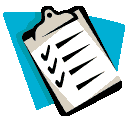 NTD Data Is Organized in Three Ways
Agency 
Mode 
Type of Service (TOS)‏ 
Some Data Not Available for All Combinations of Agency,  Mode & TOS 
Agencies with Fewer than 30 Vehicles file Reduced Reports 
Some Modes Don’t Have Fixed Routes 
Some Data Is not Collected from Private Operators (e.g. number of employees)
What Is A Transit Agency?
Working Definition: A “NTD Transit Agency” Is a Record-Keeping Unit of a Transit Provider that has Operational Control Over Transit Services 

Operational Control = Sets Schedules, Fares, and Makes Operational Decisions 
Each Agency Has an NTD ID Number 
The NTD ID Number is the Fundamental Organizational Unit of NTD Data 
The NTD ID is 5 Digits, the first Digit is the FTA Region Number 
The Term “Agency” Can be Confusing 
MTA in New York City has 6 NTD IDs 
ValleyMetro in Phoenix has 3 NTD IDs 
Consolidated Reporters (being phased out in FY 2015 reports)
What Is a Mode?
Working Definition: A Technological and Operational Means of Providing Transit Service 

Modes Are Divided Into “Rail” and “Non-Rail” 
Each Mode Has a Two-Letter Code that Is Used in NTD Data Products
NTD Rail Modes (46%)
NTD Non-Rail Modes (54%)
Types of Service (TOS)
DO = Directly Operated 
Using Your Own Employees to Run Service 
60% of Reports and 92% of Ridership 

PT = Purchased Transportation 
Hiring a Contractor Like First Transit or Veolia to Run Service with their Employees 
40% of Reports and 8% of Ridership
Summary
Almost Any NTD Data Series Can Be Characterized by Some Combination of: 
Agency, Mode, and Type of Service
Agency: Four/Five Digit NTD ID 
Mode: Two Letter Code (MB, DR, HR, LR, CR, etc.) 
Type of Service: DO or PT
Agenda
1)  Overview of the NTD 
2)  NTD Data:  The Basics 
3)  NTD Data Products - And How to Use Them
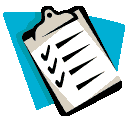 NTD Data Products
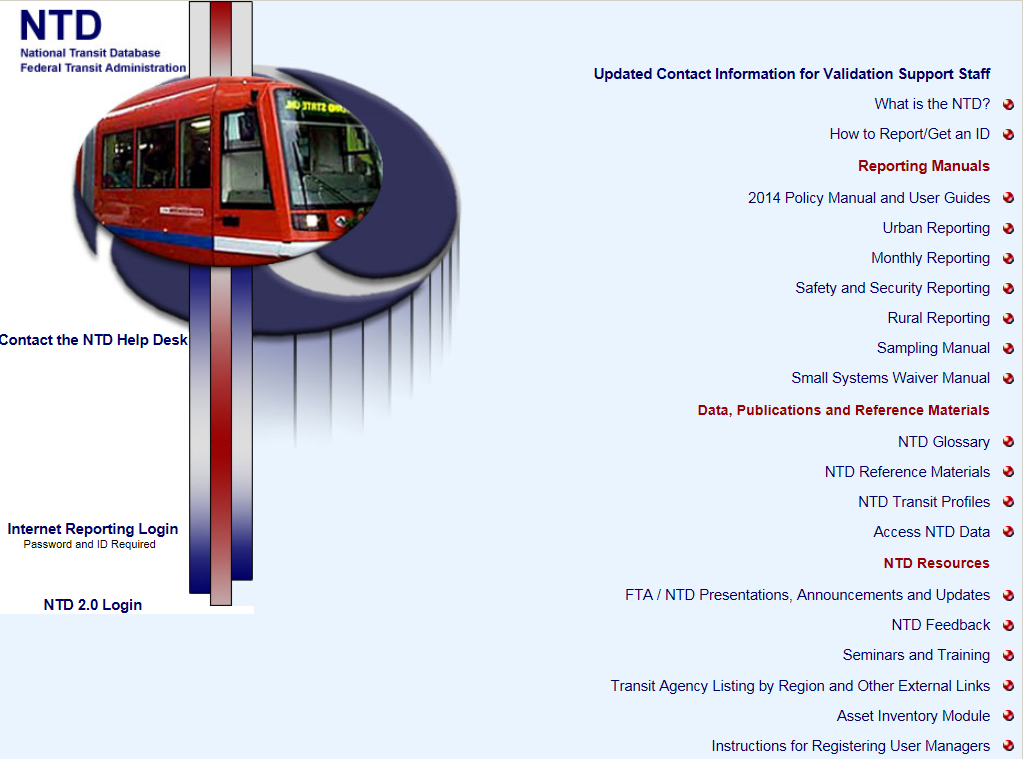 Overview of NTD Data Products
Transit Profile 
One-Stop Shop for Key Data Items on Any One Transit Provider 
National Transit Summaries and Trends 
Stock Graphs of National Level Transit Data
Transit Data Tables 
The Source for Data from the Annual Module Each Year 
Monthly Data Tables 
The Latest Ridership Data at Your Finger Tips – And More! 
Historical Time Series 
Key Data from the Annual Module Since 1991!
Find a Transit Profile
Scroll Mid-Way on  “Access to NTD Data” Page 
Search by NTD ID, Agency Name, or City Name
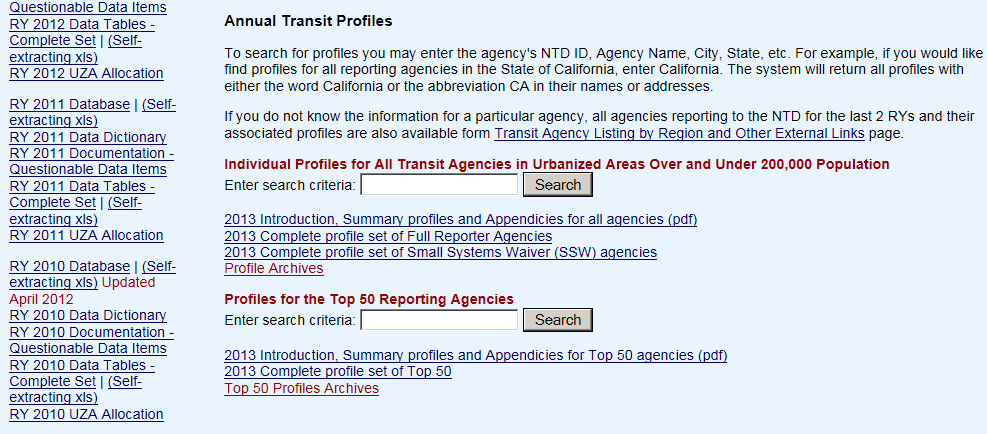 Search Profiles for “Detroit”
Three Hits 
Detroit Department of Transportation 
Detroit Transportation Corporation (The People Mover)‏ 
Suburban Mobility Authority for Regional Transportation 
Profiles Available from 1996 to the Present
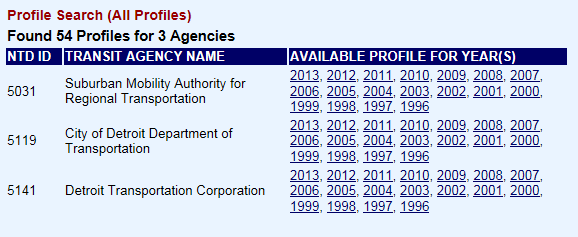 Inside a Profile
Operating Expenditures
Contact Info
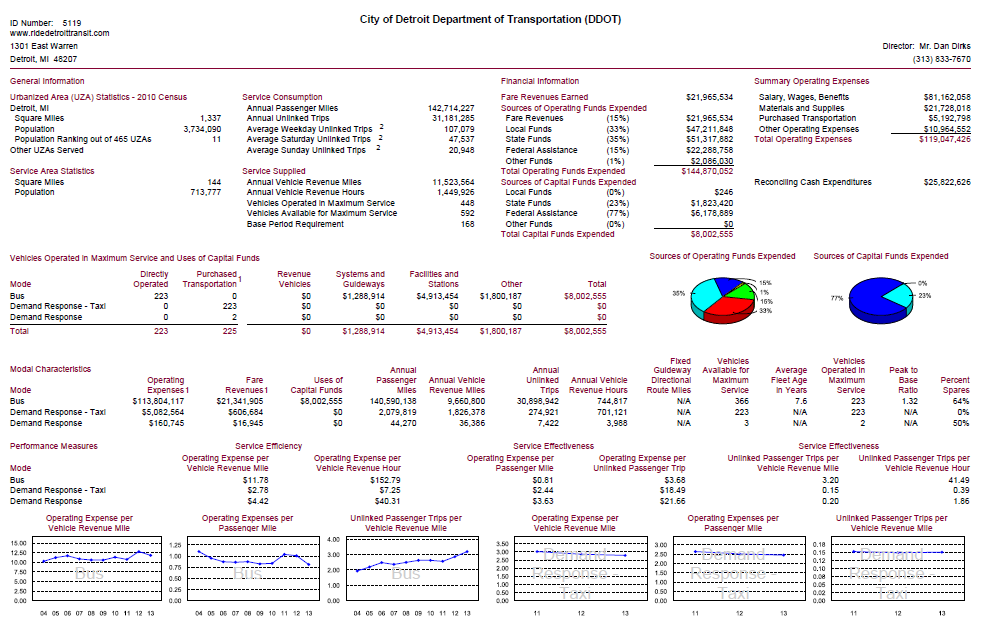 Total Sources of Funds
Demographic Data
Vehicles and Capital Expenditures
Sources of Funds by Expenditure Type
Key Data by Mode
Performance Measures by Mode
Find the NTST
Scroll to Bottom of “Access to NTD Data” Page
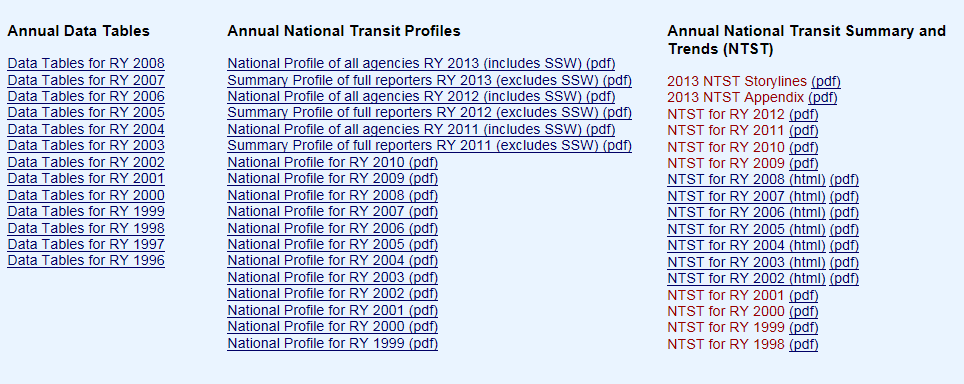 Sample of the NTST
Unlinked Passenger Trips by Mode‏
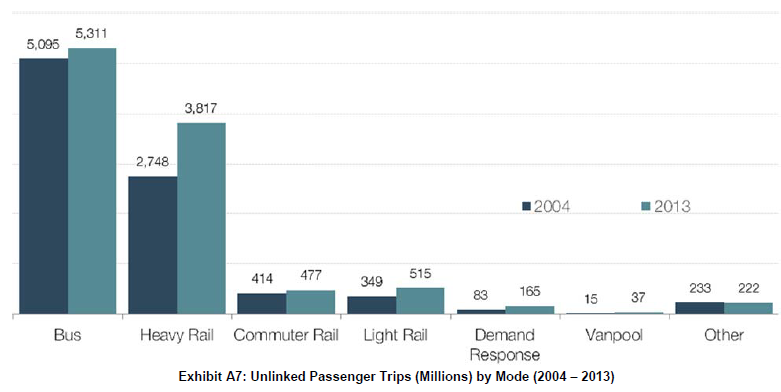 What Else Can You Find in the NTST?
Time Series Graphs of Operational and Financial Data by Mode 
Time Series Graphs of Key Transit Performance Measures 
Transit Funding Sources 
Fleet Age and ADA Compliance 
Aggregate Data by Urbanized Area
Find the Transit Data Tables
Scroll to Middle of “Access to NTD Data” Page
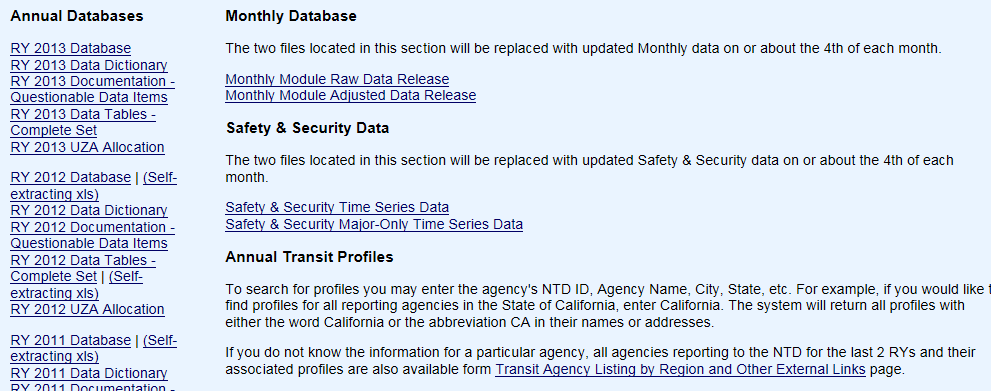 What Are the Data Tables?
27 Data Tables Produced Each Year from the Annual Module 
Almost Everything that Goes Into the NTD Goes Into a Data Table 
Open or Download as an Excel File 
Create a New Folder Before Downloading 
Be Sure to Unzip to the Folder you Created
Data Table Highlights
Table 1 – Source of Operating Funds 
Table 7 – Sources of Capital Funds 
Table 11 – Capital Expenditures by Type of Expenditure 
Table 12 – Operating Expenditures by Function (Ops, Maint., Admin.)‏ 
Table 13 – Operating Expenditures by Type of Expenditure 
Table 19 – Transit Operating Statistics (UPT, VRM, PMT, etc.)‏
Final Notes on the Data Tables
For Transit Providers with More than One Mode, System-Wide Totals are Provided 
Totals by Urbanized Area Size Are at the Bottom of Each Table 
Totals by Mode Are Also at the Bottom of Each Table
Find the Monthly Databases
Scroll to Middle of “Access to NTD Data” Page
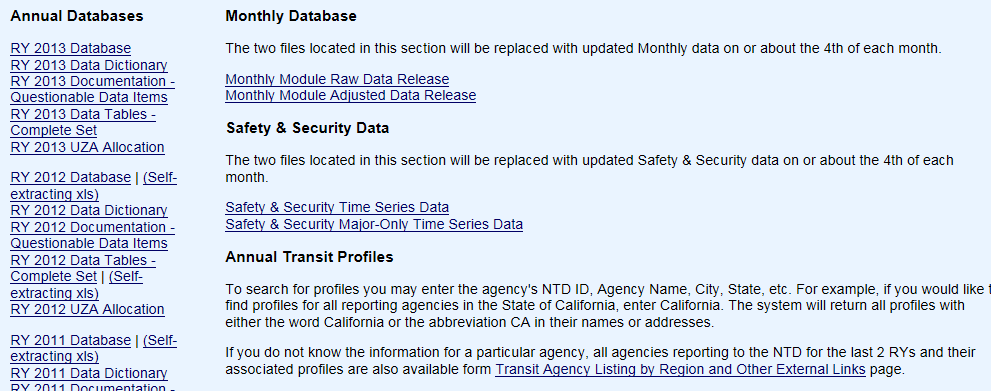 What’s In the Monthly Database?
Two Tables – 7 Tabs in Each Table 
The Basic Monthly Module Data Release has the Actual Data 
The Adjusted Monthly Module Data Release Is Adjusted to Support Time-Series Study 
Includes ALL Data from the Monthly Module in Separate Tabs 
Unlinked Passenger Trips (UPT)‏ 
Vehicle Revenue Miles (VRM)‏ 
Vehicle Revenue Hours (VRH)‏ 
Vehicles Operated in Maximum (Peak) Service (VOMS)‏ 
Regular (Weekday) Service Days 
Includes Key Data from the Most-Recent Annual Module Report 
Operating Expenditures, Average Passenger Trip Length, Average Fare 
Urbanized Area (UZA) Information: Size and Population
Cautions for the Monthly Database
Data from the Most-Recent Month May Be Incomplete Due to Late Reporters 
Data Is Subject to Change for Up to 18 Months (or More in Rare Cases) 
Try to Use the “Latest Release” Whenever Possible 
Data from the Earliest Years Is Known to Be Less Accurate
Some Ways to Use the Monthly Data
Find National Ridership for any Calendar Year or Any Recent Month 
Create a List of the “Top XX Transit Agencies” 
Find Out if Your Transit Agency Has Increased Ridership 
Find Out if Your Transit Agency Has Been Increasing Service (VRM or VOMS) or Cutting Back on Service 

Suggestion:  Become Familiar With “Sort” and “Sum” in Excel
Find the Historical Time Series Tables
At the Top of the Page
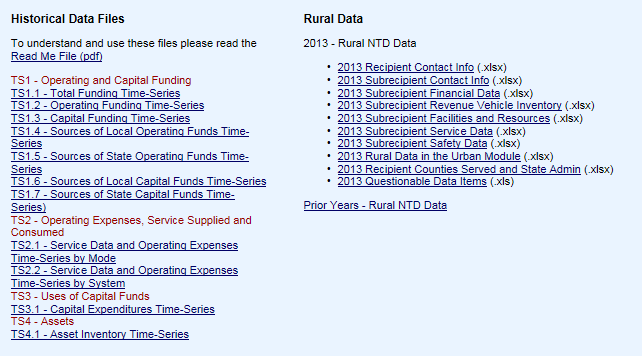 What Are In the Historical Time Series?
11 Files – Over 50 Data Series – Data from 1991 to 2013 
Sources of Total Funding, Operating Funding, and Capital Funding 
Funding by Local and State Tax Type 
Types of Operating and Capital Expenditure 
Operations and Service Data 
Fleet Size, Age, Capacity, and ADA Accessibility
Safety Data
Just Released in March 2010 
Fatalities and Injuries by Agency, Mode, and Person Type for Each Year
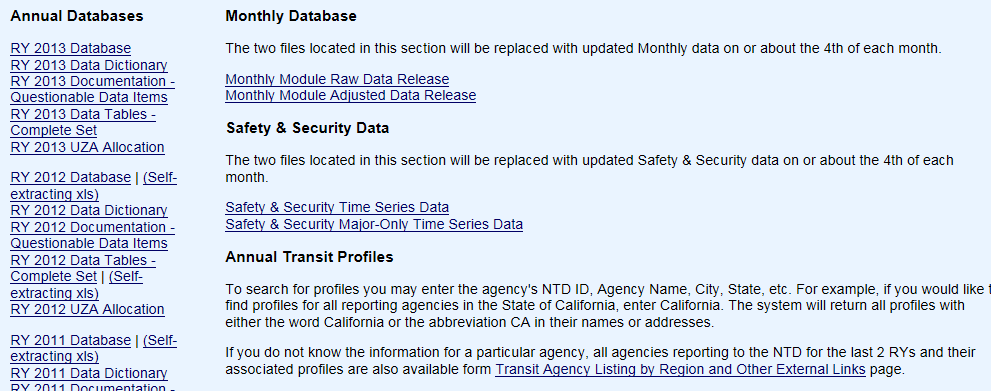 Questions?
John D. Giorgis 
Director of Strategic Planning & Analysis 
john.giorgis@dot.gov 
202-366-5430 

Keith Gates 
NTD Program Manager
keith.gates@dot.gov 
202-366-1794